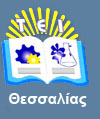 Δομές Δεδομένων και Αρχεία
Ενότητα 4: Ευρετηριασμένα Αρχεία

Ηλίας Κ. Σάββας, 
Αναπληρωτής Καθηγητής,
Τμήμα Μηχανικών Πληροφορικής Τ.Ε.,
T.E.I. Θεσσαλίας
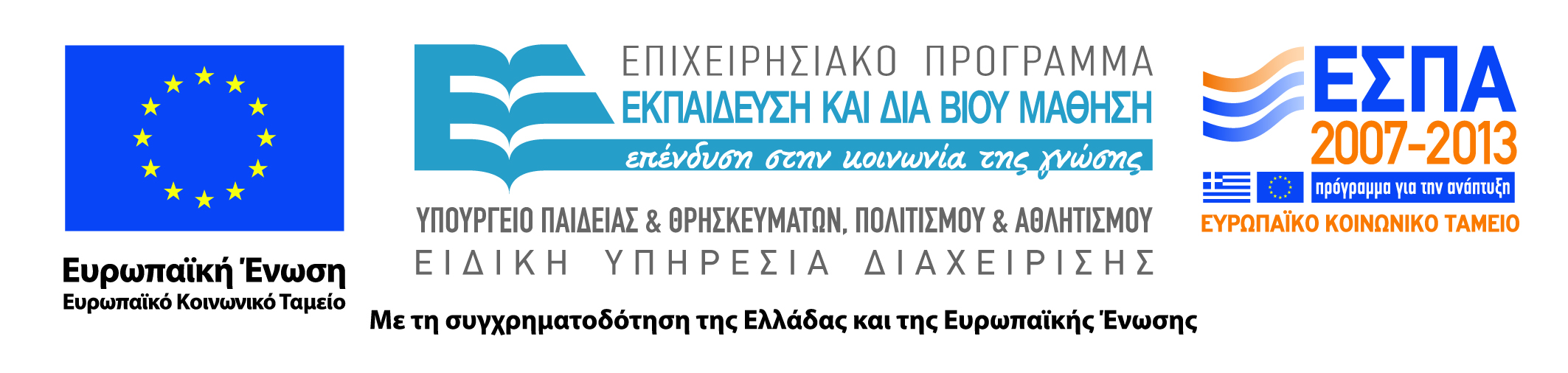 Άδειες Χρήσης
Το παρόν εκπαιδευτικό υλικό υπόκειται σε άδειες χρήσης Creative Commons. 
Για εκπαιδευτικό υλικό, όπως εικόνες, που υπόκειται σε άλλου τύπου άδειας χρήσης, η άδεια χρήσης αναφέρεται ρητώς.
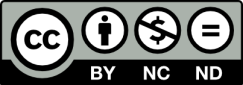 2
Χρηματοδότηση
Το παρόν εκπαιδευτικό υλικό έχει αναπτυχθεί στα πλαίσια του εκπαιδευτικού έργου του διδάσκοντα.
Το έργο υλοποιείται στο πλαίσιο του Επιχειρησιακού Προγράμματος «Εκπαίδευση και Δια Βίου Μάθηση» και συγχρηματοδοτείται από την Ευρωπαϊκή Ένωση (Ευρωπαϊκό Κοινωνικό Ταμείο) και από εθνικούς πόρους.
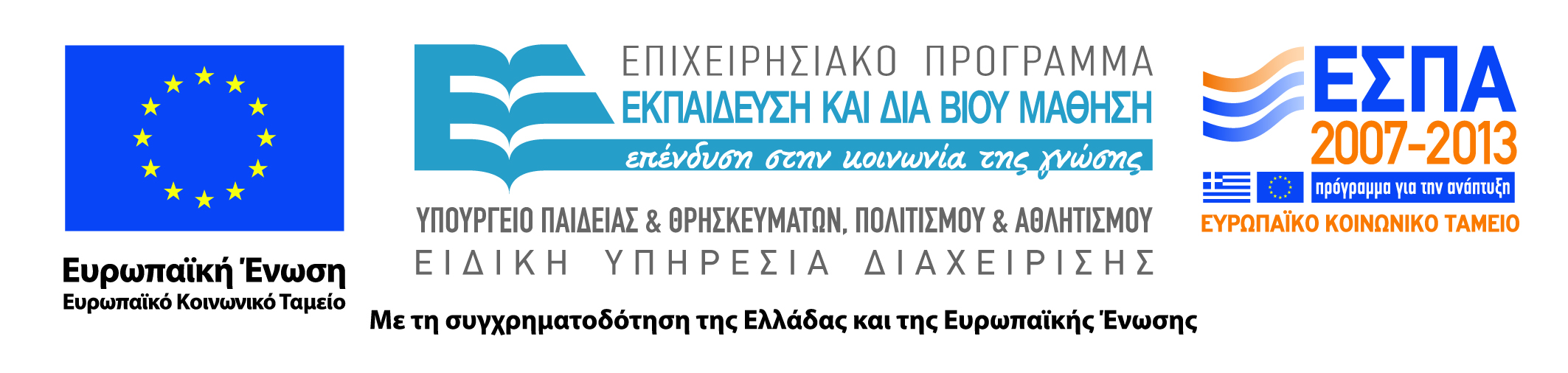 3
Σκοποί  ενότητας
Ο Αναγνώστης να μπορεί να: 
Διαχειρίζεται πλήρως αρχεία με ευρετήρια.
4
Ευρετηριασμένα Αρχεία
Περιεχόμενα ενότητας
Ευρετηριασμένα Αρχεία (Indexed Files): 
Δημιουργία / Επέκταση,
Προβολή,
Αναζήτηση,
Ταξινόμηση.
5
Ευρετηριασμένα Αρχεία
Παράδειγμα
struct Pelatis {
	int kodikos;
	char epi[[20];
	char ono[15];
	float xreosi;
};
----------------------------------------
 struct Pelatis r; 
 FILE *P;   /*Αρχείο πελατών */
6
Ευρετηριασμένα Αρχεία
Ευρετήρια (1 από 2)
Ευρετήρια υπάρχουν σε όλα τα βιβλία,
Βοηθητική δομή αρχείου η οποία επιταχύνει την αναζήτηση στο κύριο αρχείο,
Ευρετήριο σε σχέση με κάποιο πεδίο  πεδίο ευρετηριοποίησης.
Το αρχείο ευρετηρίου καταλαμβάνει πολύ λιγότερο χώρο από το βασικό αρχείο (2 πεδία ανά εγγραφή).
7
Ευρετηριασμένα Αρχεία
Ευρετήρια (2 από 2)
Η δομή του αρχείου ευρετηρίου αποτελείται από το πεδίο ευρετηρίασης και την φυσική θέση της αντίστοιχης εγγραφής στο βασικό αρχείο:
Πεδίο 1 – Θέση 1
Πεδίο 2 – Θέση 2
---------------------
Πεδίο Ν-1 - Θέση Ν-1
8
Ευρετηριασμένα Αρχεία
Ευρετηριασμένο Αρχείο
Ευρετήριο Αρχείο
Βασικό Αρχείο
Κ
Ν-1
Α
0
0
----------------------
1
2
Β
1
Φ
----------------------
2
2
0
----------------------
Κ
Β
Φ
1
Ν-1
Α
----------------------
Ν-1
9
Ευρετηριασμένα Αρχεία
Header File
struct Pelatis {
    char Kod[10];
    char Epi[20];
    char Ono[10];
    float Ypo;
};

struct Index {
    char Kod[10];
    int Thesi;
};
FILE *pel;
FILE *ipel;

#define Diagrafi "*****"

struct Pelatis P;
struct Index I;
    
char Pelates[] = "IPelatologio.dat";
char IndexF[] = "Index.dat”;
10
Ευρετηριασμένα Αρχεία
Διαδικασίες Α. Ε.
Δημιουργία – Επέκταση,
Προβολή,
Αναζήτηση,
Διόρθωση,
Διαγραφή,
Ταξινόμηση,
-------
11
Ευρετηριασμένα Αρχεία
Δημιουργία – Επέκταση (1 από 4)
Εισαγωγή εγγραφής στο τέλος του βασικού αρχείου,
Υπολογισμού θέσης εισαγόμενης εγγραφής,
Εισαγωγή στο αρχείο ευρετηρίου του πεδίου – ευρετηρίασης και της φυσικής θέσης της εισαγόμενης εγγραφής
12
Ευρετηριασμένα Αρχεία
Δημιουργία – Επέκταση (2 από 4)
void dim_epekt(void) 
{
    int synexeia, N=0;
    
    pel = fopen(Pelates, "rb+");
    ipel = fopen(IndexF, "rb+");
    
    if (pel == NULL) {
        pel = fopen(Pelates, "wb"); /* Δημιουργία */
        ipel = fopen(IndexF, "wb");
    }
    else {
        fseek(pel, 0, SEEK_END); /* Επέκταση */
        fseek(ipel, 0, SEEK_END);
        N = ftell(ipel) / sizeof(struct Index);
    }
13
Ευρετηριασμένα Αρχεία
Δημιουργία – Επέκταση (3 από 4)
do {
        printf("\n\n Κωδικός πελάτη : ");
        scanf("%s", &P.Kod);
        printf("\n\n Επίθετο: ");
        scanf("%s", &P.Epi);
        printf("\n\n Όνομα: ");
        scanf("%s", &P.Ono);
        printf("\n\n Υπόλοιπο: ");
        scanf("%f", &P.Ypo);
        fwrite(&P, sizeof(struct Pelatis), 1, pel);
14
Ευρετηριασμένα Αρχεία
Δημιουργία – Επέκταση (4 από 4)
strcpy(I.Kod, P.Kod);
        I.Thesi= N;
        fwrite(&I, sizeof(struct Index), 1, ipel);
        N++;
        printf("\n\n Θέλετα νέα καταχώρηση (0=Όχι, 1=ΝΑΙ) : ");
        scanf("&d", &synexeia);
    } while (synexeia == 1);
        
    fclose(pel);
    fclose(ipel);
}
15
Ευρετηριασμένα Αρχεία
Προβολή (1 από 3)
Εφόσον δεν τελειώνει το αρχείο ευρετηρίου:
Διάβασε μία εγγραφή,
Εάν δεν διάβασες τέλος αρχείου:
Μετάβαση στο βασικό αρχείο του δείκτη στην θέση που υπέδειξε η εγγραφή του ευρετηρίου,
Διάβασε την εγγραφή από το βασικό αρχείο,
Εμφάνισε την εγγραφή,
Τέλος Εάν
Τέλος Εφόσον
16
Ευρετηριασμένα Αρχεία
Προβολή (2 από 3)
pel = fopen(Pelates, "rb");

    if (pel == NULL) {
        printf("\n\nΤο Πελατολόγιο Δεν έχει δημιουργηθεί ακόμη! ");
        printf("\nΣυνεχίστε με δημιουργία του!!! \n\n ");
        return;
    }

    ipel = fopen(IndexF, "rb");
17
Ευρετηριασμένα Αρχεία
Προβολή (3 από 3)
while (! feof(ipel) ) {
        fread(&I, sizeof(struct Index), 1, ipel);
        if ( ! feof(ipel) && strcmp(I.Kod, Diagrafi) != 0) {
            
            fseek(pel, I.Thesi*sizeof(struct Pelatis), SEEK_SET);
            fread(&P, sizeof(struct Pelatis), 1, pel);
            aa++;
            synolo += P.Ypo;
            printf("\n%5d %10s %20s %10s %10.2f", aa, P.Kod, P.Epi, P.Ono, P.Ypo);
        }
    }
18
Ευρετηριασμένα Αρχεία
Αναζήτηση (1 από 2)
Η αναζήτηση γίνεται στο αρχείο ευρετήριο:
Ταχύτερη,
Δυαδική αναζήτηση.
Εντοπισμός εγγραφής και φυσικής της θέσης στο βασικό αρχείο,
Μετάβαση στην θέση στο βασικό αρχείο,
Διάβασμα της προς αναζήτηση εγγραφής.
19
Ευρετηριασμένα Αρχεία
Αναζήτηση (2 από 2)
printf("\n\nΕισαγωγή του κωδικού πελάτη : ");
    scanf("%s", kodikos);
    
    while (! feof(ipel)  && (vrethike == 0)) {
        fread(&I, sizeof(struct Index), 1, ipel);
        if ( strcmp(kodikos, I.Kod) == 0  ) { 
            fseek(pel, I.Thesi*sizeof(struct Pelatis), SEEK_SET);
            fread(&P, sizeof(struct Pelatis), 1, pel);
            vrethike = 1;
            printf("\n%10s %20s %10s %10.2f", P.Kod, P.Epi, P.Ono, P.Ypo);
        }
    }
20
Ευρετηριασμένα Αρχεία
Ταξινόμηση (1 από 3)
Η ταξινόμηση αφορά μόνο το αρχείο ευρετήριο.
Ταχύτερη:
Πολύ μικρότερος όγκος δεδομένων.
Δεν αλλάζει η φυσική θέση των εγγραφών στο βασικό αρχείο:
Χρήσιμο σε πάρα πολλές περιπτώσεις (όταν η διάταξη δίνει κάποιες πληροφορίες, π.χ. παλαιότητα).
21
Ευρετηριασμένα Αρχεία
Ταξινόμηση (2 από 3)
fseek(ipel, 0, SEEK_END);
    N = ftell(ipel) / sizeof(struct Index);
        
    for (i=0; i<N-1; i++) {
        thesi = i;
        fseek(ipel, thesi*sizeof(struct Index), SEEK_SET);
        fread(&elaxisto, sizeof(struct Index), 1, ipel);
        for (j=i+1; j<N; j++) {
            fseek(ipel, j*sizeof(struct Index), SEEK_SET);
            fread(&x, sizeof(struct Index), 1, ipel);
            if (strcmp(x.Kod, elaxisto.Kod) < 0) {
                elaxisto = x;
                thesi = j;
            }
        }
22
Ευρετηριασμένα Αρχεία
Ταξινόμηση (3 από 3)
fseek(ipel, i*sizeof(struct Index), SEEK_SET);
        fread(&temp, sizeof(struct Index), 1, ipel);
        fseek(ipel, thesi*sizeof(struct Index), SEEK_SET);
        fread(&elaxisto, sizeof(struct Index), 1, ipel);
        fseek(ipel, i*sizeof(struct Index), SEEK_SET);
        fwrite(&elaxisto, sizeof(struct Index), 1, ipel);
        fseek(ipel, thesi*sizeof(struct Index), SEEK_SET);
        fwrite(&temp, sizeof(struct Index), 1, ipel);
    }
23
Ευρετηριασμένα Αρχεία
Τέλος Ενότητας
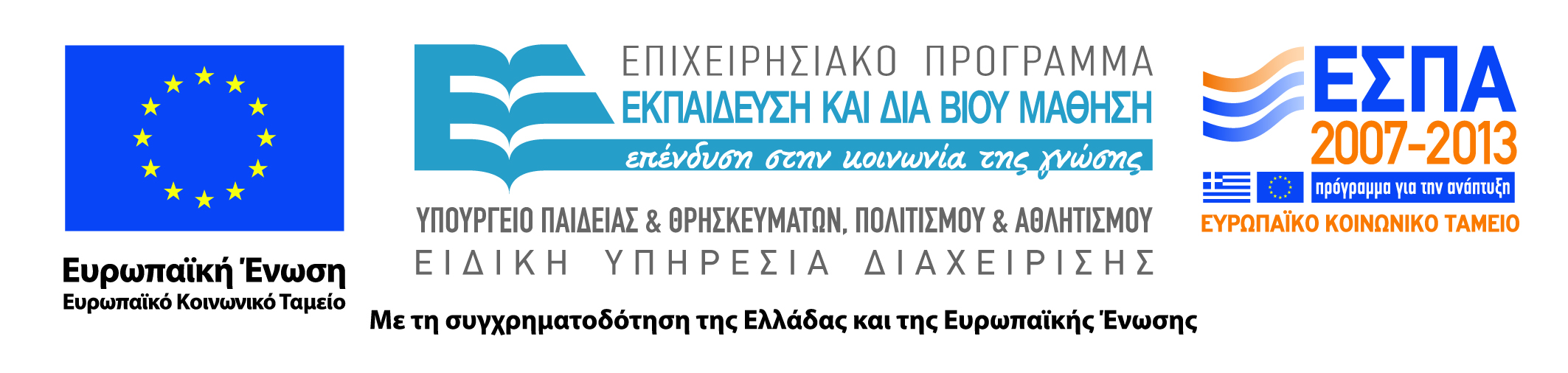 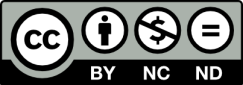